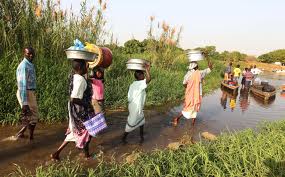 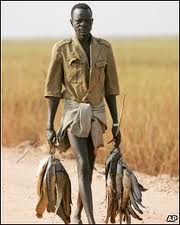 MI PORTAFOLIO VIAJERO
    La vida sudanesa
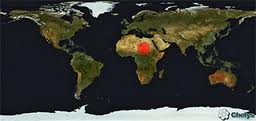 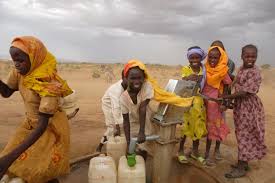 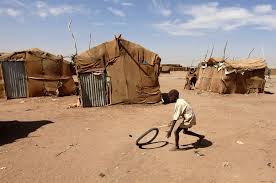 Objetivo: to learn about life and culture in the Sudan.
ÍNDICE
Capítulo 1…………….Geografía, influencias mundiales y moneda
Capítulo 2…………….Poblacíon y economía
Capítulo 3…………….Naturaleza y medio ambiente
Capítulo 4…………….Sitios de interés y fiestas
Capítulo 5…………….El pasado y el futuro
Capítulo 6…………….Plan de viaje
Capítulo 1
Sudán está en el norte de África cerca de Egipto.  Es diez veces más grande que Inglaterra y el décimo pais más grande del mundo.
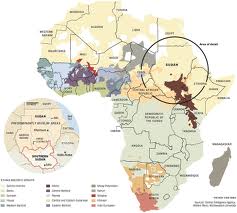 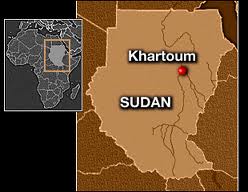 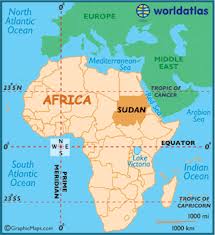 Geografía
Influencias mundiales
Capítulo 1
Sudán tiene muchas influencias de otros paises africanos incluido Egipto, Chad y Etiopía.
Egipto
Chad
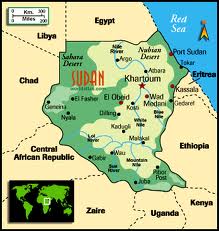 Etiopía
Capítulo 1
La moneda en Sudán
En Sudán la moneda oficial es la libra sudanesa.
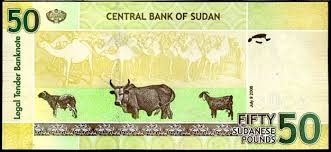 Capítulo 2
Sudán tiene 37 milliones de habitantes. Jartum está en el norte de Sudán. 
Es la capital.
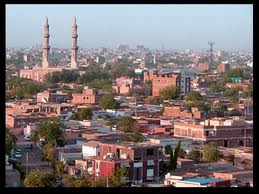 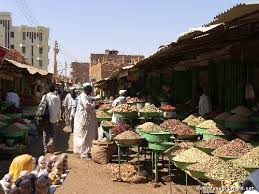 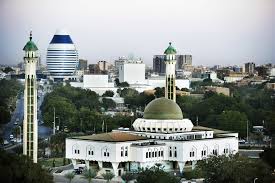 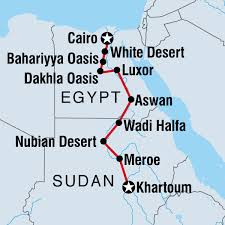 Población
Capítulo 2
En Khartoum hay mucha división entre ricos y pobres.  Muchas personas viven en pobreza.
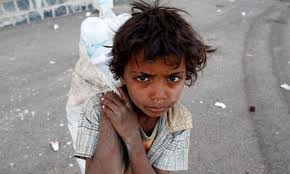 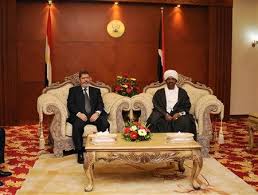 Economía
La economía es principalmente del sector primario, es decir, agricultura y granadería. Es un pais en desarrollo
Capítulo 3
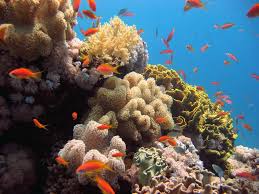 El Mar Rojo  está en el norte de Sudán.
Sudan tiene naturaleza fantástica.
El Nilo también se encuentra en Sudán.
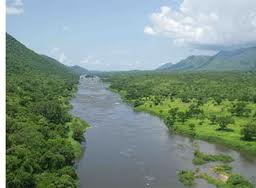 Naturaleza
Capítulo 3
Hay un parque nacional en el suroeste de Jartum que se llama Parque Nacional  de Dinder.
Entre mayo y julio hay una tormenta violenta de arena que se llama El Haboob en Sudán central.
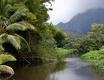 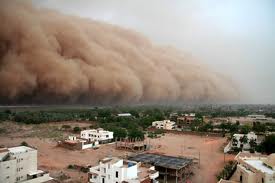 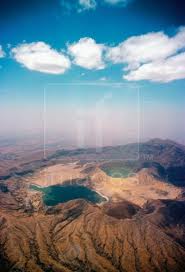 Jebel Marra está en el oeste de Sudán.  
Es un volcán.
Capítulo 3
El medio ambiente
La desertificación es un gran problema en Sudán.
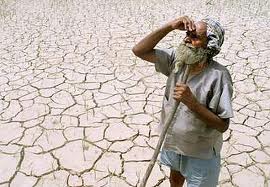 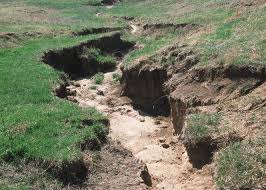 También la erosión del suelo es un problema enorme.
Capítulo 4
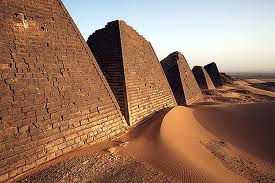 Sitios de interés y fiestas
.
Meroe está en Sudán.  Tiene piramides famosas.  Es un sitio histórico  y cultural de gran importancia.
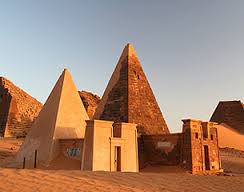 Capítulo 5
El pasado
En el pasado Sudan tenía muchos problemas políticos, económicos y sociales.  La guerra también era un problema.
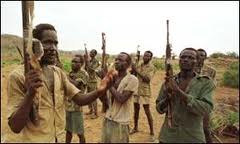 Capítulo 5
¿El futuro?
En el futuro Sudán será más rico y habrá menos probreza.  Tendrá menos problemas políticos.
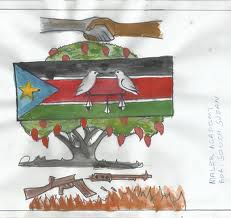 Capítulo 6
Plan de viaje
Me gustaría viajar a Sudán porque creo que es un pais desconocido y exótico. Sin embargo pienso que puede ser peligroso.
Para viajar a Sudán tendría que coger un avión hasta Londres y luego otro hasta Jartum. Allí me alojaría en una choza porque me gusta la aventura…
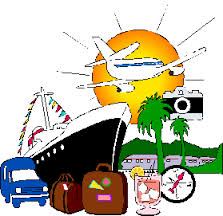